Grammar
Modal verbs continuedjeder, jede, jedes
Y7 German 
Term 3.2 - Week 4
Author name(s):  Inge Alferink / Rachel Hawkes

Date updated: 30/05/20
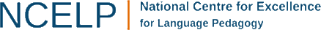 Mia und Wolfgang spielen zusammen ein Spiel. Lies den Dialog. Schreib das Verb.
lesen
Ach, wie toll! [1] Ich kann / will meine Karte hinlegen. Also, ja, [2] ich beginne / gewinne!
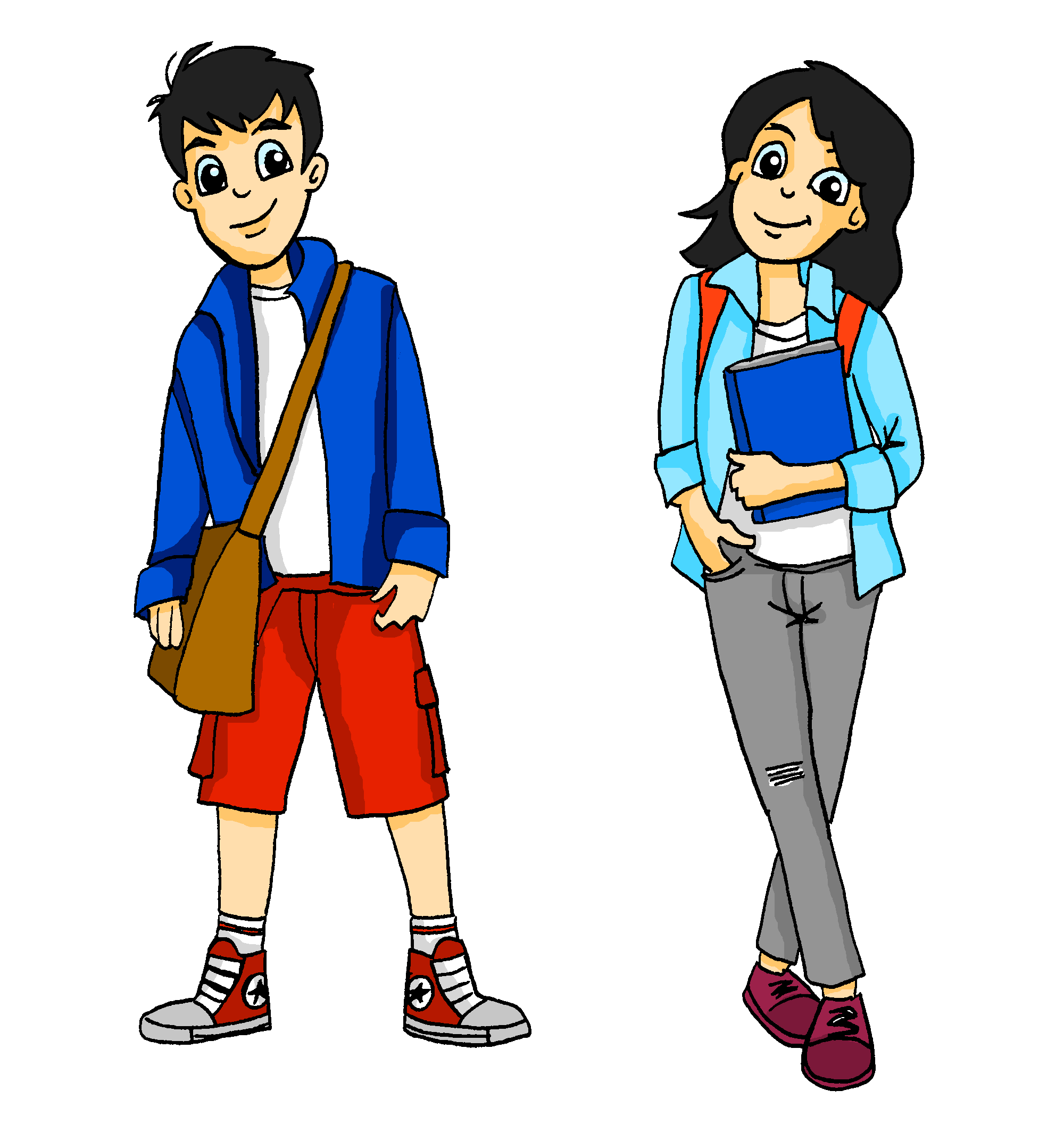 Aber nein, Wolfgang! [3] Du musst / darfst hier deine Karte nicht spielen! Deine Karte ist rot!
Natürlich [4] kann / darf ich das.
Nein, deine Karte [5] muss / will  blau sein oder [6] du darfst / musst auch eine Drei hinlegen.
Echt? Das ist so unfair! Jetzt [7] muss  / kann ich keine Karte spielen.
.
Also, [8] du erhältst / ziehst  keine Punkte.
Naja, [9] dann mischt / gewinnst du.
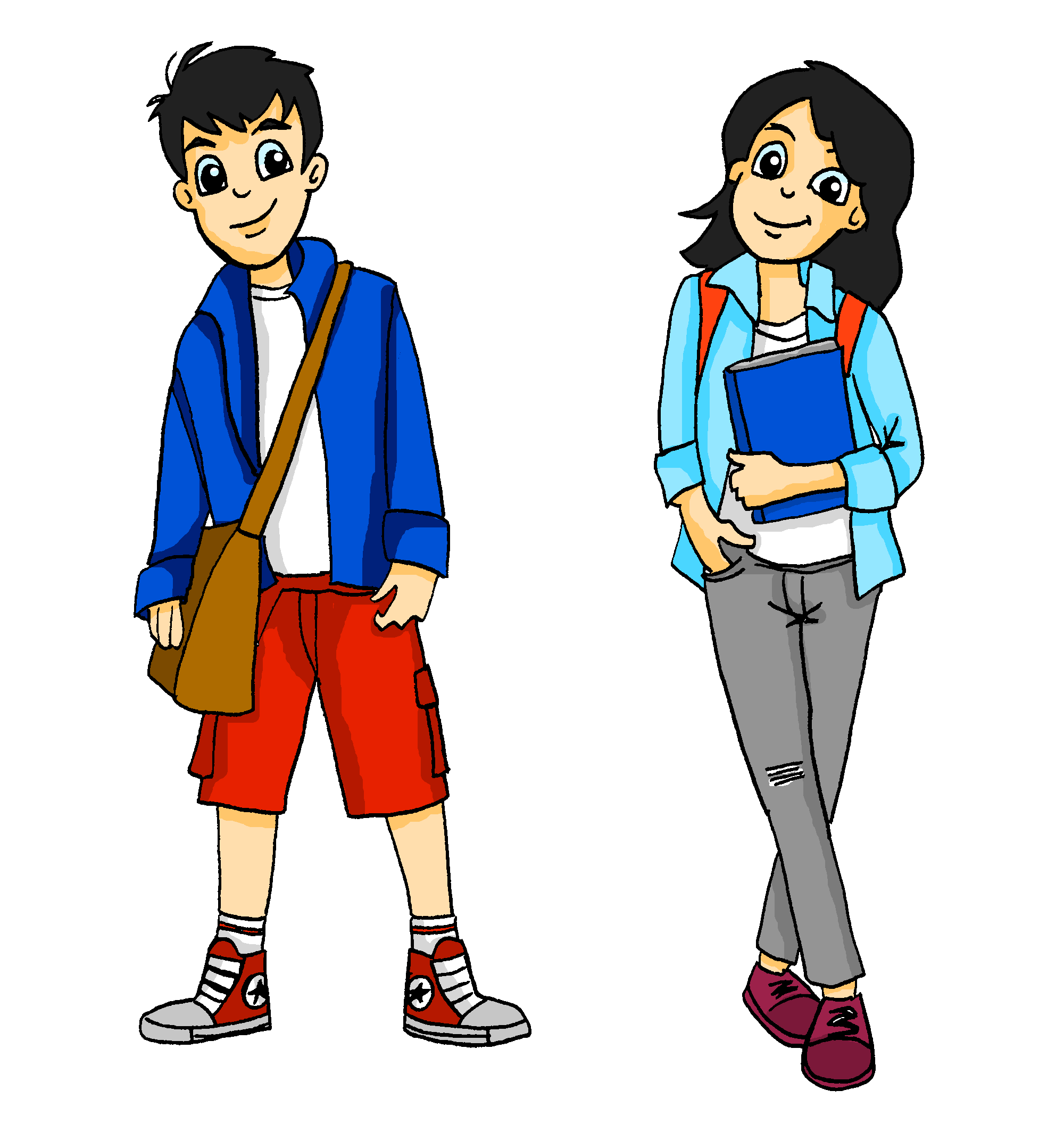 Natürlich!
[Speaker Notes: Grammar – reading activity

Activity to practise verbs, including modal verbs.

Students read Mia and Wolfgang’s conversation.
Which verbs can fill the gaps? Students choose the correct verb option.
Teachers can elicit the English translation orally.

The first bubble can be done as an example. Animation supports this. Click on a speech bubble to hear a spoken version. This can be done before showing the answers, so students can check by listening.

Note: teacher can point out that erhalten is a strong verb. This will come back in the second lesson.

Estimated time: 5-10 minutes]
Formal and informal are examples of register or  how we adapt our language to a particular situation.

 For example, you use different language with your friends than with your head teacher.
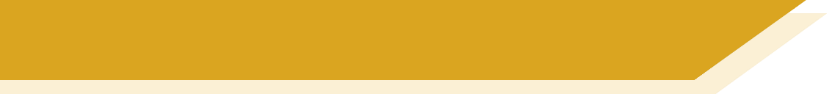 Conversational words
Conversational words add colour or emotion to a statement; surprise, annoyance or disgust, for example.
They are typically used in informal situations, such as personal conversations, text messages, or online chats.
For example:
Oh goodness, the queue is so long again, of course!
Oh goodness, the queue is so long again, of course!
What are some other conversational words in English?
[Speaker Notes: Conversational words
Here we introduce conversational words. We do not include modal particles. They will be included in the Y8 and Y9 SOW.

Talk the students through the slide and ask them to identify the conversational words in the sample sentence. 
See if they can think of some other examples in English.

We will identify some German ones on the next slide.

Estimated time: 3minutes]
lesen
Mia und Wolfgang spielen zusammen ein Spiel. Can you find the conversational words?
Ach, wie toll! Ich kann meine Karte hinlegen. Also, ja, ich gewinne!
Aber nein, Wolfgang! Du darfst hier deine Karte nicht spielen! Deine Karte ist rot!
Natürlich darf ich das.
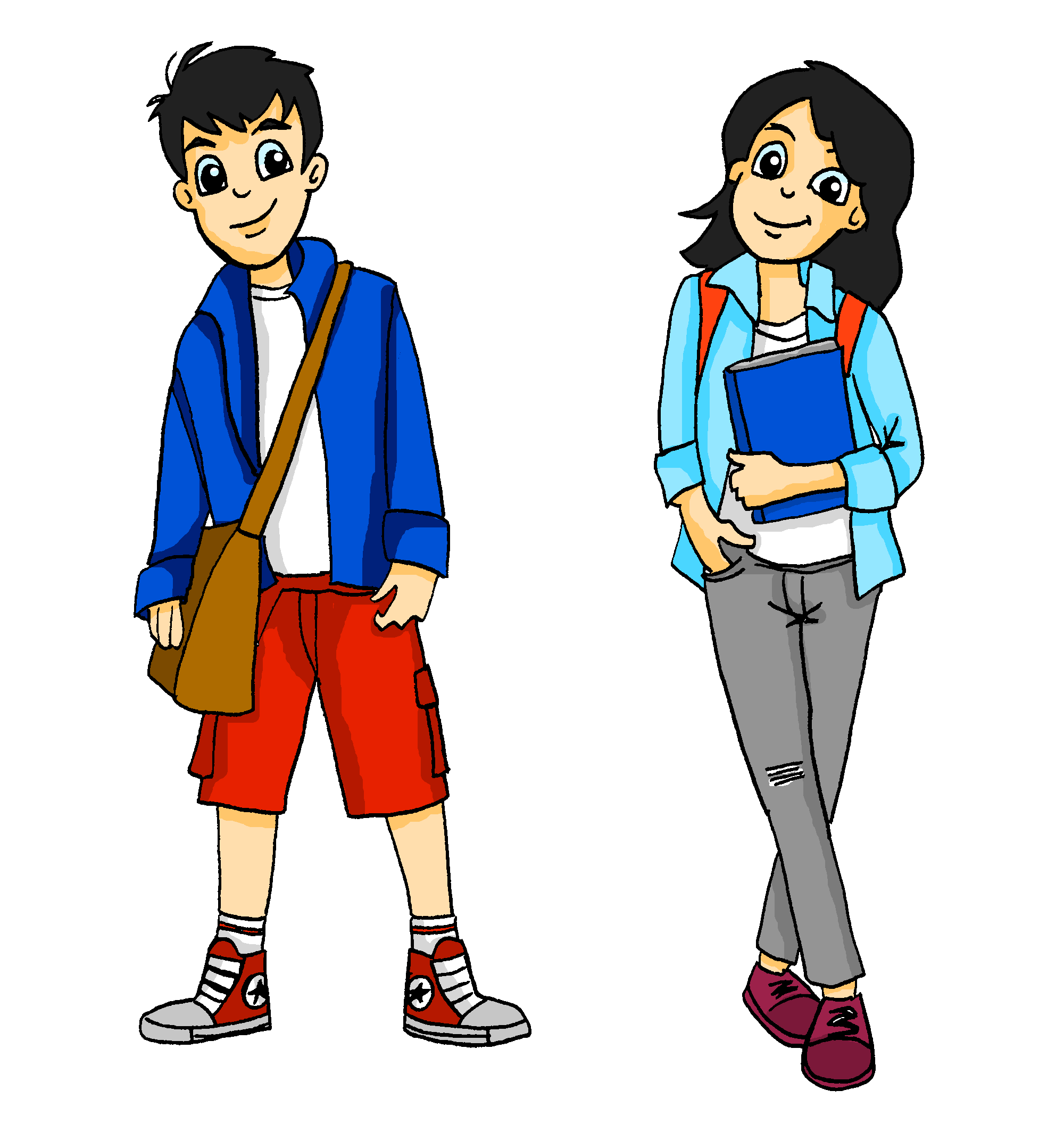 Nein, deine Karte muss blau sein oder du darfst auch eine Drei hinlegen.
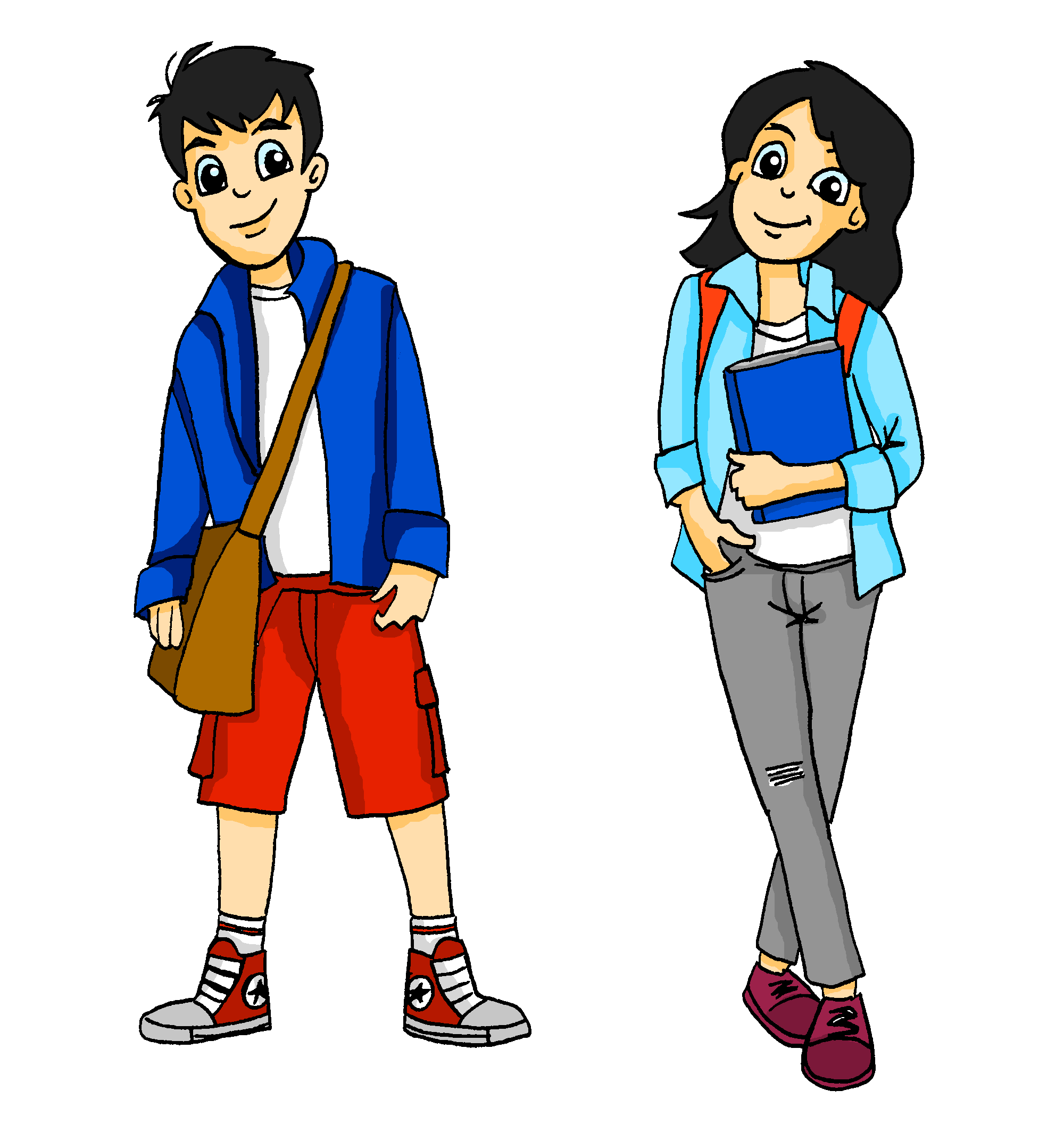 Echt? Das ist so unfair! Jetzt kann ich keine Karte spielen.
.
Also, du erhältst keine Punkte.
Naja, dann gewinnst du.
Natürlich!
[Speaker Notes: Vocabulary – reading activity

Students read Mia and Wolfgang’s conversation again. 
What German conversational words can they find?
Elicit the meaning of the words


Note: also is a false friend. Elicit ‘auch’ from students.

echt [928]– genuine, real
also [40] - so
natürlich [127] – naturally, of course
ach [404] – oh
na / naja [348] – oh well



Estimated time: 3 minutes]
Grammatik
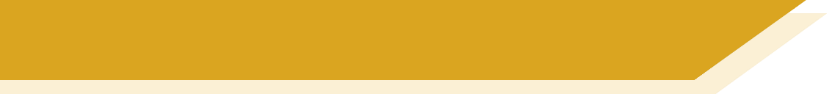 Jeder, jede, jedes – Row 1 (nominative)
The ending of the adjective jede- (every) depends on the gender of the noun.
der  jeder
das  jedes
die  jede
The ending of jede- is the same as the ending of the definite article!
Der Spieler zieht eine Karte.
The player draws a card.
Every player draws a card.
Jeder Spieler zieht eine Karte.
Die Person wirft einen Ball.
The person throws a ball.
Jede Person wirft einen Ball.
Every person throws a ball.
Das Spiel dauert 20 Minuten.
The game lasts 20 minutes.
Jedes Spiel dauert 20 Minuten.
Every game lasts 20 minutes.
[Speaker Notes: Grammar - jeder, jede, jedes - Row 1 (nominative)The slide is animated line by line. Teachers can elicit the English for each example from students.

Time: 2 minutes approx.]
As you know, only the masculine ending changes in Row 2!
Grammatik
Jeden, jede, jedes – Row 2 (accusative)
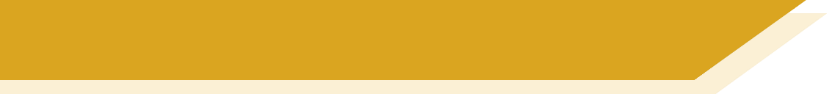 The same pattern is true for Row 2.
Remember: use Row 2 for the object of a sentence.
den  jeden
das  jedes
die  jede
Der Erste enthält den Punkt.
The first one receives the point.
Der Erste enthält jeden Punkt.
The first one receives every point.
Du willst die Karte hinlegen.
You want to put the card down.
You want to put every card down.
Du willst jede Karte hinlegen.
Du kannst das Spiel gewinnen.
You can win the game.
Du kannst jedes Spiel gewinnen.
You can win every game.
[Speaker Notes: Grammar - jeder, jede, jedes - Row 2 (accusative)The slide is animated line by line. Teachers can elicit the English for each example from students.

Time: 2 minutes approx.]
lesen
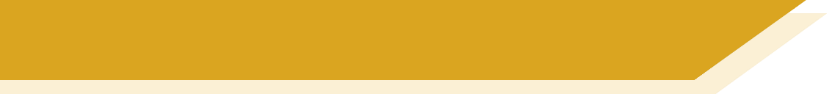 Jeder, jede, jedes [R1]
1. Jeder / Jede Bruder trinkt Kaffee.
2. Jeder / Jedes Butterbrot ist lecker.
3. Jede / Jedes Kind will Eis essen.
4. Jede / Jeder Schauspielerin trägt Hüte.
5. Jeder / Jedes Zug kann schnell fahren.
6. Jede / Jedes Bibliothek hat Computer.
[Speaker Notes: Grammar – Jeder, jede, jedes [1/3]

This activity focuses on Row 1 forms of jeder / jede / jedes. Using these requires students to know the grammatical gender of a word. This slide requires students the choose the correct form of jede- to match the Row 1 nouns on screen. The next slide will reverse and ask students to match the correct noun to a form of jede-. The nouns we use here are in this week’s vocabulary set or are other nouns that will be re-used in the Quartett activity later in the sequence.

1. Which form of jede- fits with the noun?

Estimated time: 3 minutes]
lesen
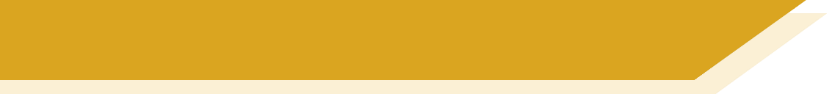 Jeden, jede, jedes [R2]
1. Heute sehen wir jeden Lehrer / Sängerin.
2. Ihre Schwester trägt jede Jacke / Hut.
3. Seine Geschwister essen jedes Butterbrot / Keks.
4. Mein Bruder fährt jedes Auto / Bus.
5. Ihre Eltern sehen jede Tag / Woche einen Film .
6. Das Kind mag jeden Arzt / Sängerin.
[Speaker Notes: Grammar – Jeden, jede, jedes [2/3]

This activity focuses on the forms of jede- in row 2. Only the masculine changes form.

Which noun fits the form of jede-?

Estimated time: 3 minutes]
lesen
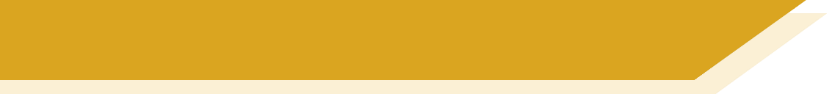 R1 oder R2?
1. Jeder / Jeden Punkt ist wichtig.
2. Ich mag jeder / jeden Hut.
3. Jeder / jeden Lehrer gibt manchmal zu viele Hauaufgaben!
4. Normalerweise hat jeder / jeden Markt Obst.
5. Sein Bruder isst jeder / jeden Keks.
[Speaker Notes: Grammar – Row 1 or Row 2? [3/3]
Which form of jede- is correct?
Estimated time: 3 minutes]
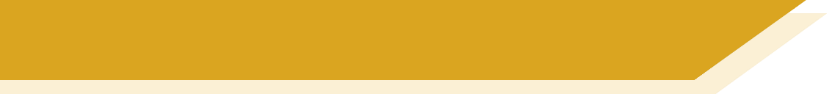 Spielregeln
Schreib die Sätze auf Englisch
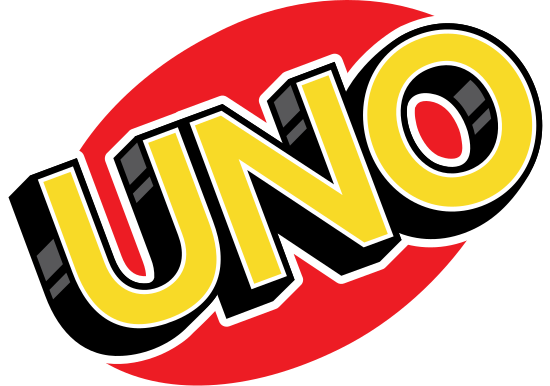 1 Der Kartengeber mischt die Karten und gibt sie aus*.
   The dealer shuffles the cards and gives them out.	
2 Die Mitspieler erhalten pro Person sieben Karten.
   The players get seven cards per person.
3 Jeder Spieler muss mit sieben Karten beginnen.
   Every player has to start with seven cards.
4 Jedes Mal* will jeder Spieler eine Karte hinlegen*.
   Every time every player wants to put a card down.
5 Jede Person legt eine Karte in die Mitte hin.
   Every person puts a card down in the middle.
6 Manchmal muss man noch eine Karte* ziehen.
   Sometimes one has to pull/draw another card.
7 Man will keine Karten mehr haben. Dann gewinnt man.
   One does not want to have any more cards. Then you win.
*aus = out
*das Mal = time
*noch eine Karte = another card
*hinlegen = put (lay) down
[Speaker Notes: Lesen  [Translation]Title: SpielregelnStudents know the noun ‘Spiel’. From the shape of the text and the context of the lesson they may infer that ‘Regeln’ [Regel - 438] are rules, but teachers can quickly explain the meaning, if not.Students are expected to puzzle out ‘Kartengeber’ from their knowledge of ‘Karte’ and ‘geben’, likewise ‘Mitspieler’.Separable verbs, the preposition ‘aus’ and several uses of the adverb ‘noch’ will all be explicitly taught in Y8, but are glossed here.

Translate the sentences into English. 
Sentences and translations are animated to appear one by one on click. 

Estimated time: 10 -15 minutes]
Mein Lieblingsspiel
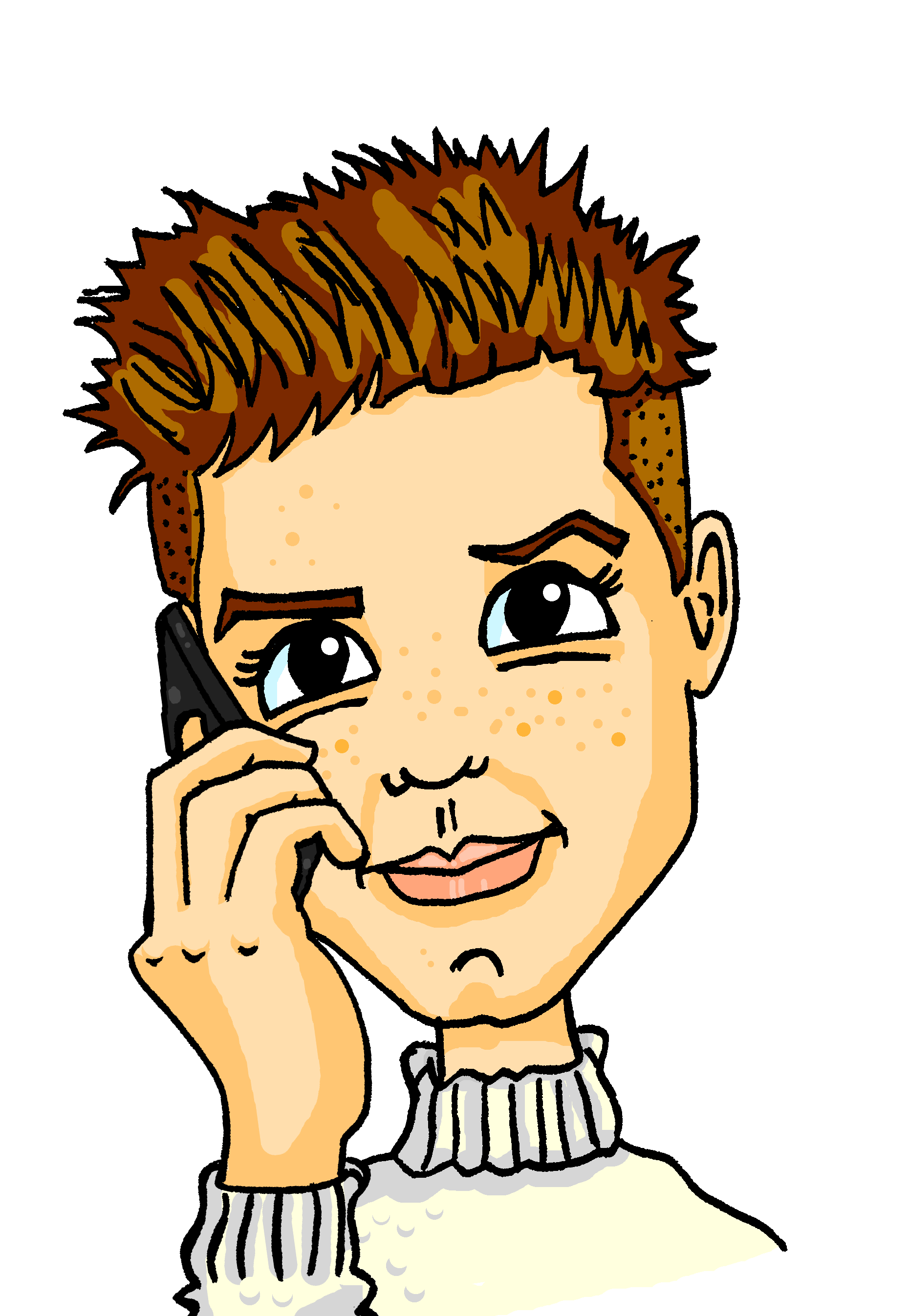 Mia telefoniert mit Alistair. 

	   und beantworte die Fragen.

Richtig oder falsch?

1. Man hat vier Karten.
2. Mia und Wolfgang spielen jeden Samstag das Spiel.
3. Mia gewinnt oft.
4. Alistair will auch mitspielen.

Und was sind deine Lieblingsspiele?
Hör zu
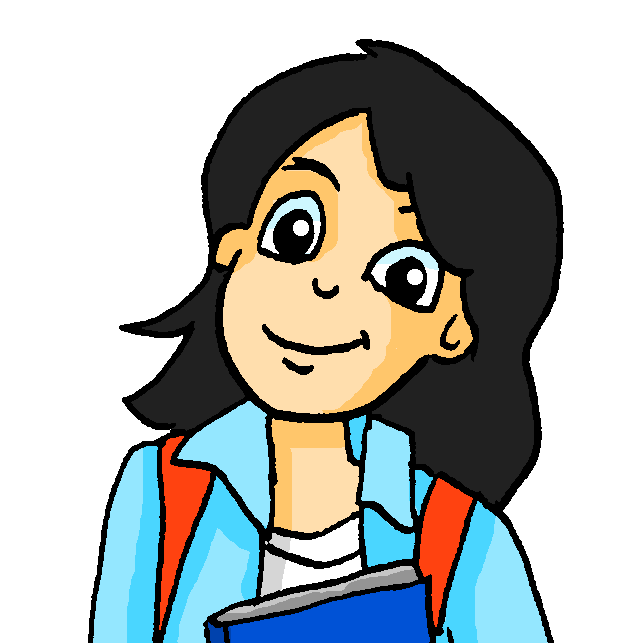 X
X
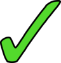 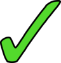 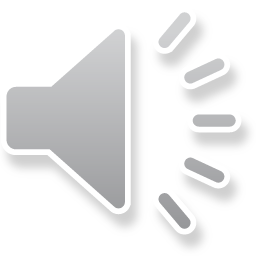 das Brettspiel - board game
[Speaker Notes: Mein Lieblingsspiel – part 1
This is an activity in two parts. Part 1 is a listening activity with some meaning-focused questions. Part 2 is a dictogloss of the rules the rules of the game. Part 1
Mia and Alistair are talking on the phone. Mia tells him about her favourite game.

Estimated time: 5 minutes
Aim: To provide an extended listening practice task, which includes modal verbs as well as a variety of previously taught vocabulary.With the exception of ‘Brettspiel’ (glossed) and Spielfiguren (compound of known + semi-cognate), all words have been previously taught.Procedure:
Listen to the conversation. (Click Hör zu to hear the full conversation.  Click the audio player instead, if control over playback is desirable).
Answer the questions 1-4
Students briefly discuss their own favourite games, re-using familiar language.  Was ist dein Lieblingsspiel?  Mein Lieblingsspiel ist XXX. (30 seconds!)

Transcript – part 1
M: …
A: Und was machst du heute?
M: Wir spielen mein Lieblingsspiel: Mensch, ärgere dich nicht.
A: Ah. Was ist das?
M: Es ist ein Brettspiel für zwei, drei oder vier Personen. 
A: OK. Was ist das Ziel?M: Man hat vier Spielfiguren und muss sie ins Ziel bringen. Dann gewinnt man! Es ist echt toll!
A: Ach so.  Ich glaube, das ist fast wie Ludo.  Und spielst du das oft?
M: Ja. Wolfgang und ich spielen das jeden Tag nach der Schule. Normalerweise gewinne ich, natürlich. Willst du das auch mal spielen? Wir können das online spielen.
A: Natürlich! Wie spielt man das?]
Mein Lieblingsspiel – wie spielt man das?
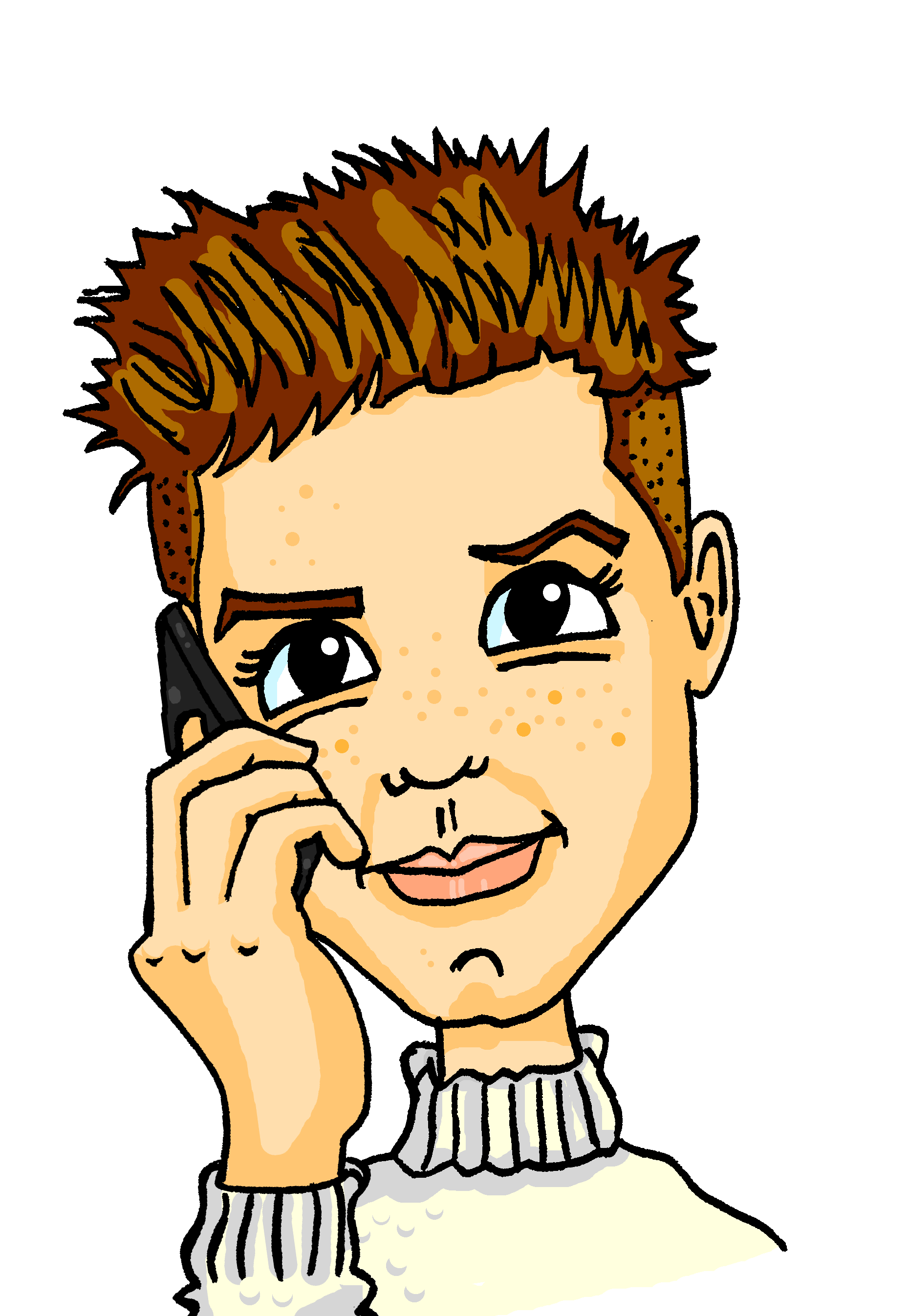 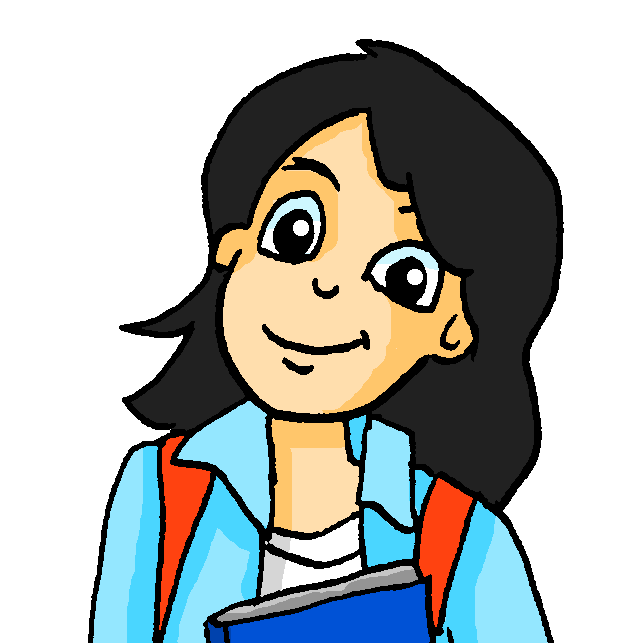 Hör zu. Schreib Notizen. Partnerarbeit - Schreib 8 Spielregeln.
Mia erklärt* Mensch, ärgere dich nicht.
Mensch, ärgere dich nicht!
Zwei, drei oder viel Personen können mitspielen.
Jeder Spieler hat vier Spielfiguren: schwarz, rot, gelb oder grün.
Zuerst muss man eine Sechs werfen.
Dann darf man eine Figur auf das Spielfeld stellen. Das Spiel beginnt!
Die Figur muss das Ziel erreichen.
Du darfst auch auf einen Gegenspieler landen.
Dann muss die Figur zurück auf den Start gehen.
Man muss alle vier Figuren ins Ziel bringen. Dann gewinnt man!
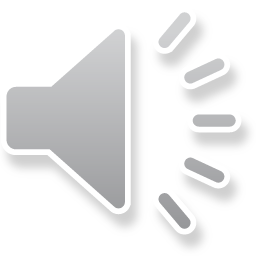 *erklären - to explain *das Spielfeld - field of play *stellen - to put
[Speaker Notes: Mein Lieblingsspiel – part 2
Part 2 is a dictogloss of the rules the rules of a game. Part 2 Dictogloss: Wie spielt man das
Mia explains the rules of the game.

Estimated time: 10-15 minutes

Aim:To practise understanding and production of three modal verbs (können, müssen and dürfen) in an extended, multi-modal task that involves listening, writing, and reading.

Procedure:
Listen to the conversation.  (Note: either click the blue title to hear the audio, or use the player bottom right, to control the playback.)
Take notes.
Reconstruct the rules. Students can work individually or in pairs or trios, sharing their notes to structure their writing and arrive at their set of eight rules.

Transcript
Mensch, ärgere dich nicht.
1. Zwei, drei oder viel Personen können mitspielen.2. Jeder Spieler hat vier Spielfiguren: schwarz, rot, gelb oder grün.3. Zuerst muss man eine Sechs werfen.4. Dann darf man eine Figur auf das Spielfeld stellen. Das Spiel beginnt!5. Die Figur muss das Ziel erreichen.6. Du darfst auch auf einem Gegenspieler  landen.7. Dann muss die Figur zurück auf den Start gehen.8. Man muss alle vier Figuren ins Ziel bringen. Dann gewinnt man.]
die Familie
das Essen
die Kleidung
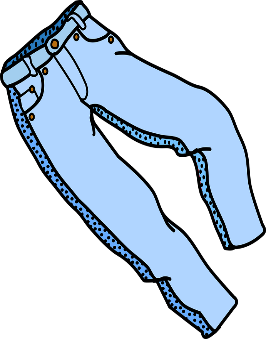 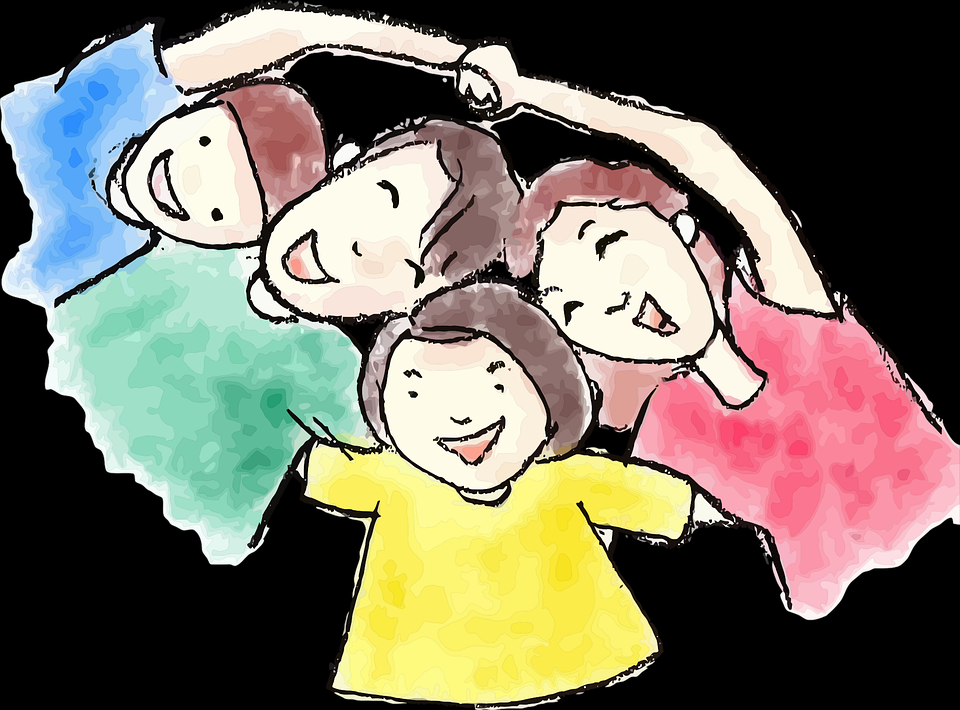 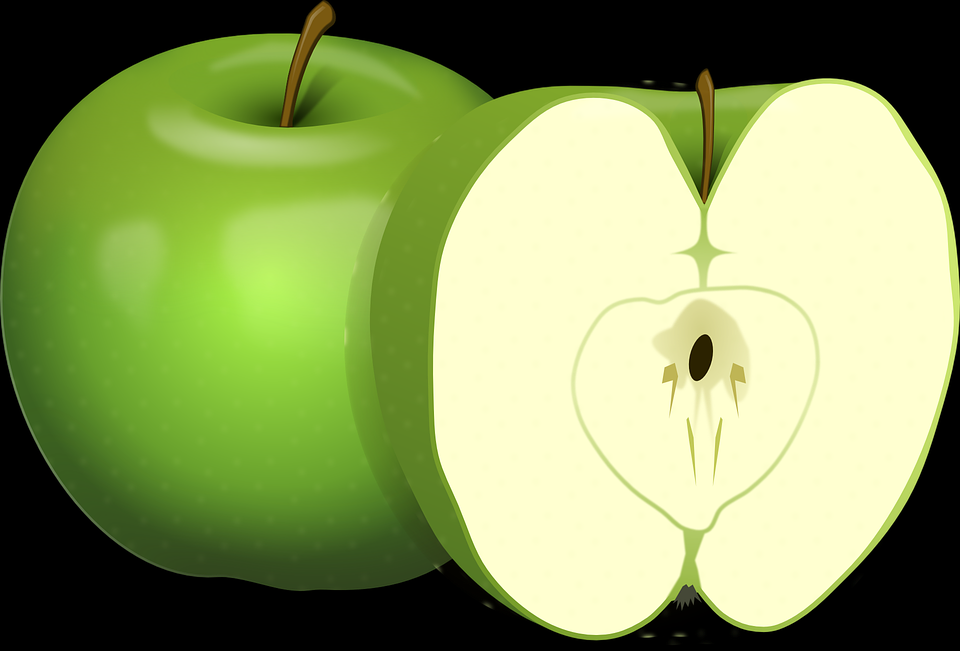 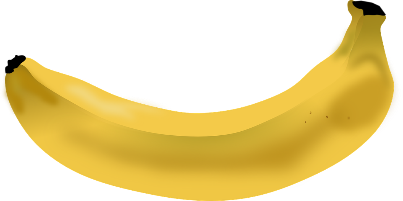 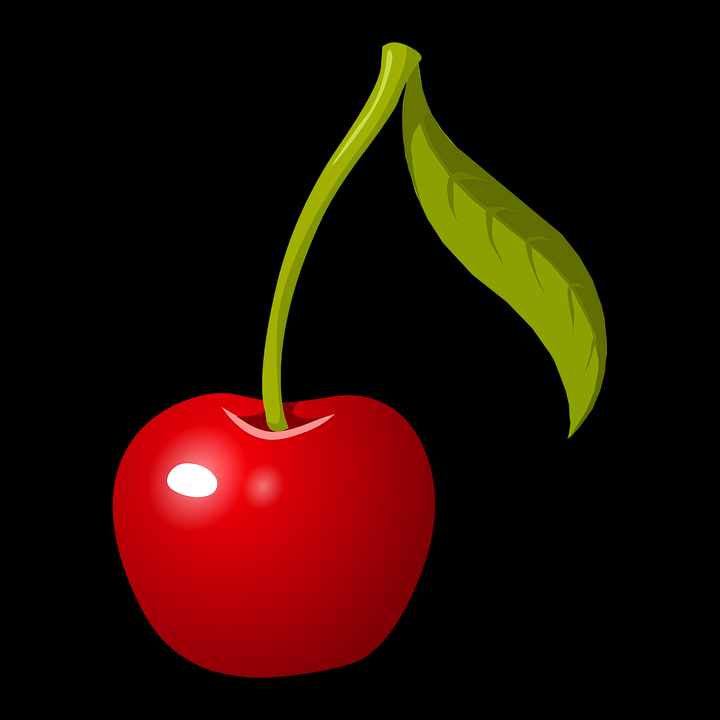 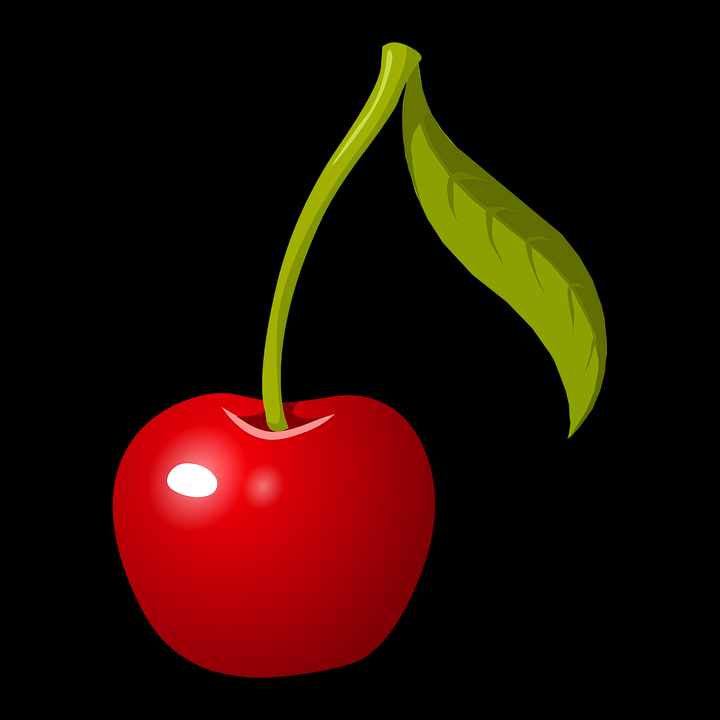 Quartett
Jacke
Hose
Bruder
Butterbrot
Schwester
Obst
Keks
Gemüse
Hut
Eltern
Kind
T-Shirt
die Fahrzeuge
die Orte
die Jobs
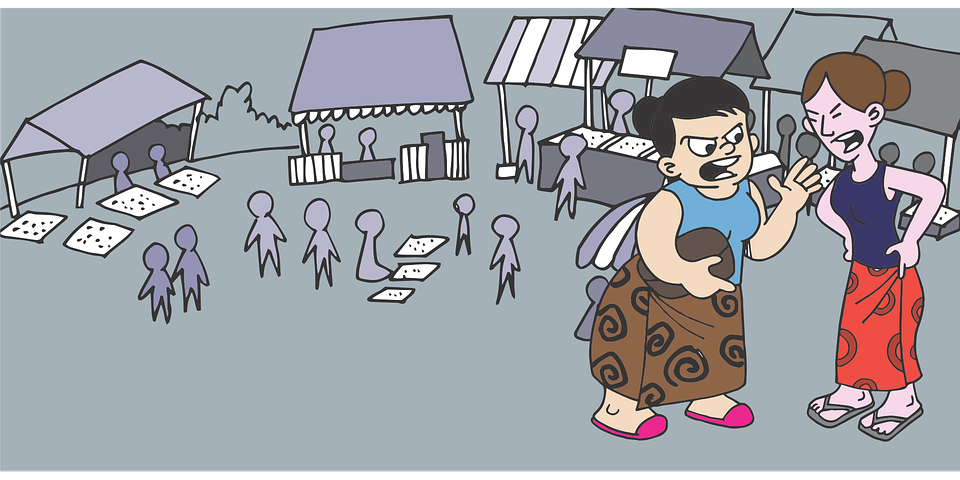 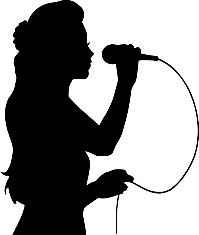 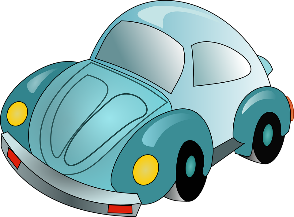 Schauspielerin
Arzt
Fahrrad
Auto
Kino
Theater
Markt
Bus
Bibliothek
Sängerin
Zug
Lehrer
[Speaker Notes: Quartett
As a final activity for this lesson students play Quartett [Happy Families].Estimated time allowed for the game: 10-15 minutes
Aim:
This game will practise grammatical gender as students have to ask for den / die / das X. It will also practise asking questions.It also practises most of the nouns in this week’s revisited vocabulary sets (plus some additional previously-taught nouns, and one cognate - das T-Shirt):Word frequencies:der Bruder [687] die Eltern [351] das Kind [106] der Schauspieler [2202] die Schwester [776] das Butterbrot [3561/1757] die Hose [2422] der Hut [2685]  der Keks [>4000] das Obst [>4000]das Theater [725] das Kino [1825] die Bibliothek [927] der Markt [508] der Arzt [614] die Sängerin [3916] der Lehrer [433] das Gemüse [3450] die Jacke [>4034] das T-Shirt [3915]
Procedure:
This slide shows one card for each of the categories. The full set of cards is available as a printable pdf (3 A4 pages = one set of cards for 3-4 players).

Elicit translations for the category titles. Most are known, the exceptions being Fahrzeuge [1721] and Kleidung [2820]. The cards in each set should give students a clue as to what the category is.
Check that students know what Quartett is and explain the rules if necessary.
Elicit language about asking questions (Hast du X? Darf ich X haben?)
Remind students that they will need to pay attention to the gender of the word, and elicit from them that they will use Row 2 (accusative) articles.
Practise using the items on this slide:  Hast du den Bruder? Hast du das Obst? Hast du die Hose? Hast du die Sängerin? Hast du das Auto? Hast du den Markt?Ideally students will be prompted to use Darf ich den Bruder haben, bitte? to provide additional spoken practice of one of the modal verbs.
Before starting the game, use the next slide to practise additional language to use in the game.

Students play in groups of three or four.  A player wins when s/he has no cards left, i.e. all his/her cards are in families/sets of four.]
Jetzt bist du dran! [Now you’re on! / Now it’s your turn!]
hören
2
How many cards have you got?
Wie viele Karten hast du?
Also, du beginnst.
So, you start.
Ich bin dran.
It’s my turn!
Minuten
Hast du (den Vater)?
Do you have (the father)?
Darf ich (bitte) (den Vater) haben?
May I have (the father), (please)?
Ach, nein! Du bist so gemein!
Oh no! You are so mean!
0
LOS!
Ich gewinne!
I’m winning!
Mensch, ärgere dich nicht! Man, don’t be mad!
[Speaker Notes: Quartett – du bist dran

Estimated time: 3 minutes

Before starting the game give students two minutes to come up with language that might be useful when playing the game, using the English prompts on the slide. 
Review suggestions together.
Then play Quartett [Happy Families] in groups of three or four.]